Emotional Intelligence
Class 14
Midterm March 11 OR March 14?
Several classes were done remotely.  

We could spend March 9 on a mid-term review.  
But, your spring break will involve studying for midterm

Let’s vote

Midterm will cover everything from Class 1 (Introduction) up to and including Class 15 (Emotions and Reasoning II).

Format:  50 multiple choice + 4 extra credit multiple choice.

Duration:  100 minutes
Review Question 1
Which of the following is an example of Mood Congruent Learning?

____If you learn 16 words in a happy mood you’ll remember
        more when you’re also in a happy mood.
____If you’re in a sad mood you will remember more sad 
        events from the past week.
____If you learn nonsense words under water you’ll have a 
        harder time recalling them on dry land.
____All of the above.
____None of the above.
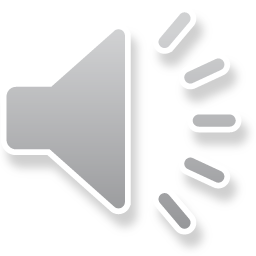 X
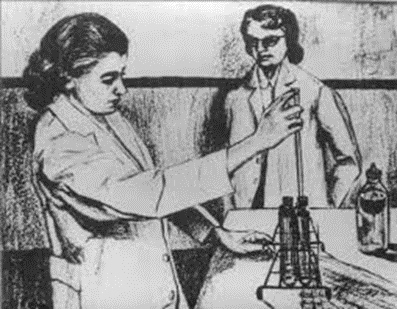 Review Question 2
Happy and sad subjects were shown ambiguous TAT pictures like this one, in order to show that moods have what effect on thinking? 
  
____ Affects career choices
____ Affects memory of personal experiences
____ Affects how people interpret psychiatric patients
____ Affects how moods affect imagination 
____ None of the above
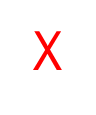 What is Your Mood Right Now?
SAD ----------NEUTRAL----------- HAPPY
What Letter Do You See?
MM
MM
MM
MM
MM  MM  MM
Mood and Global Versus Local Processing
What letter do you see in this figure?

According to Gasper and Clore, your mood determines if you see “L” or “M”

Positive mood  Global (big picture) processing (i.e., the L).

Negative mood  local (small picture” processing (i.e., the M).
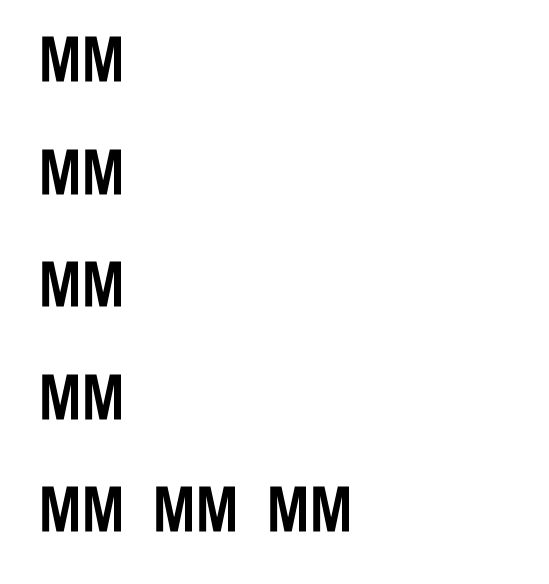 Design: 
Ss write about a happy, neutral, or negative life event
Ss then see pictures, as on next slide.
Which option below, A or B, is more similar to the image at the top?
Gasper & Clore, 2002
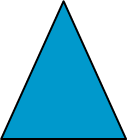 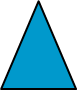 A
B
B
A
Happy subjects pick ____.    Sad, anxious subjects pick ___
Mood and Visual Processing
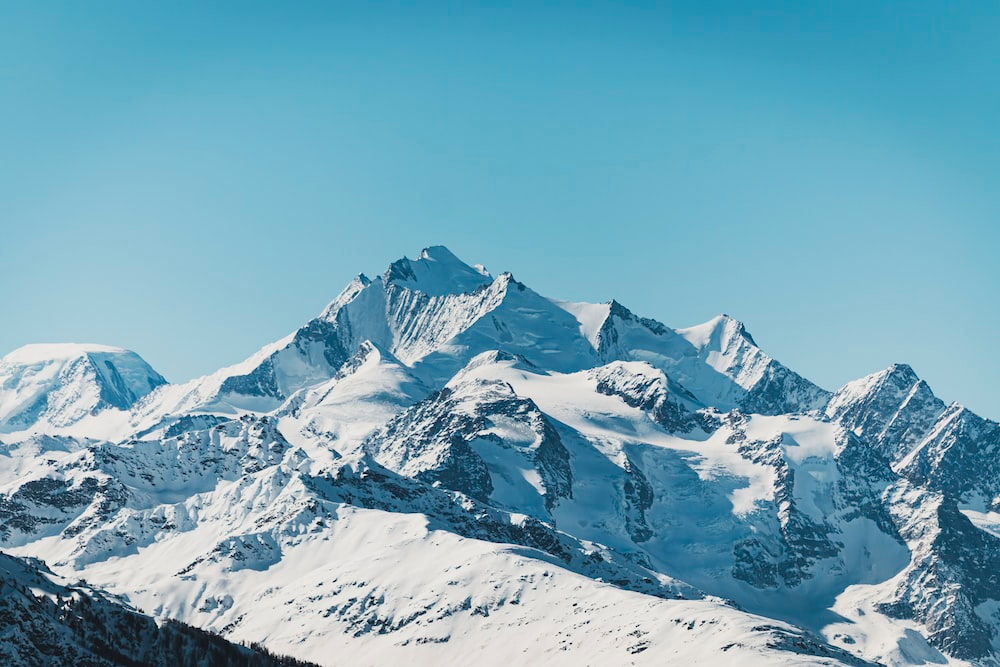 Happy:  More global, see “big picture”

Sad:  More local, focus on the details.
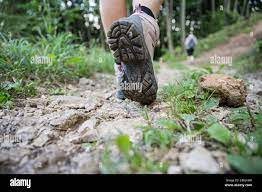 Emotions and the Human Dilemma
We know enough to know we don’t know enough.  
 
 	We need to act in order to survive
 	Acting requires making choices
 	Best choices based on complete information
 	We rarely have complete information
 	Yet we must chose anyway

Emotions:     1.  Help us set priorities
	        2.  Give us action cues when we lack other information
What Is Emotional Intelligence?
Ability to recognize others’ emotions
Ability to recognize one’s own emotions
Ability to appropriately express own emotions
Ability to manage one’s own emotions
Ability to manage other’s emotions
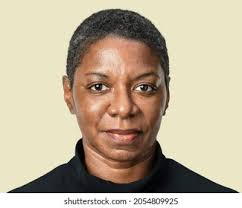 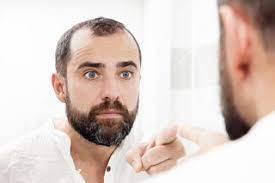 Salovey and Meyer Definition:  
	
The ability to monitor one’s own and other’s feelings and emotions, to discriminate among them and to use this information to guide one’s thinking and actions.
Which of These Professions Require Emotional Intelligence?
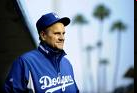 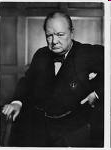 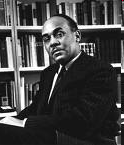 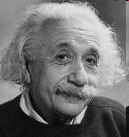 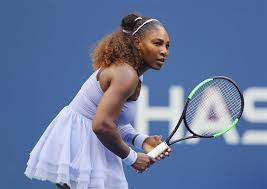 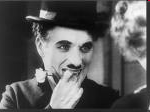 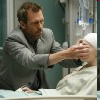 What Professions/Occupations Benefit from Emotional Intelligence?
Political leaders			Clergy	 
Writers				Military
Actors				Scientists
Therapists			Physicians
Salespersons			Lawyers
Managers			Animal trainers
Teachers			Law Enforcement
Coaches			Who doesn't????
Emotional Intelligence and Leadership
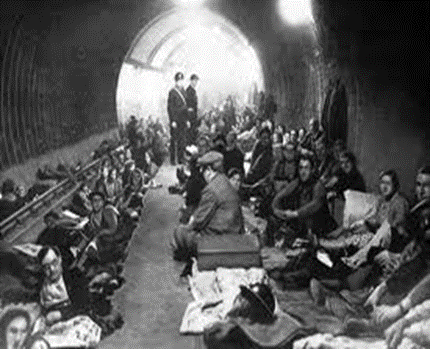 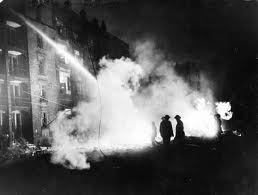 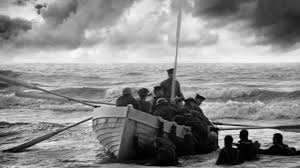 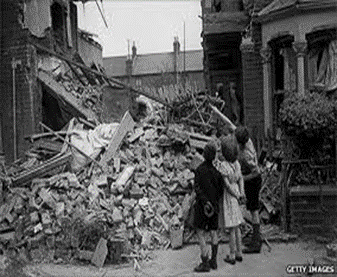 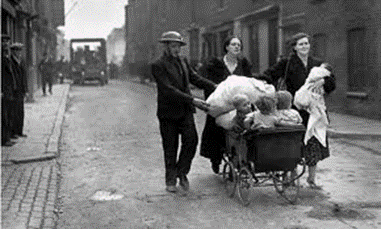 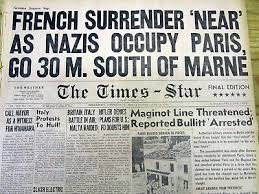 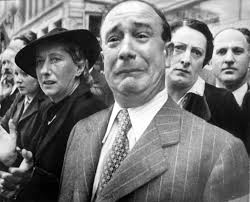 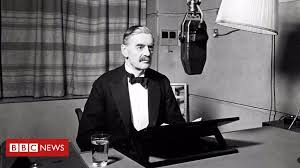 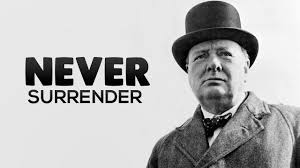 https://www.youtube.com/watch?v=Wh2X1dTMFsY
https://https://www.youtube.com/watch?v=skrdyoabmgA
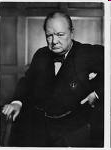 We shall go on to the end, we shall fight in France, we shall fight on the seas and oceans, we shall fight with growing confidence and growing strength in the air, we shall defend our Island, whatever the cost may be,we shall fight on the beaches, we shall fight on the landing grounds, we shall fight in the fields and in the streets, we shall fight in the hills; we shall never surrender,
Four score and seven years ago our fathers brought forth on this continent, a new nation, conceived in Liberty, and dedicated to the proposition that all men are created equal. 
Now we are engaged in a great civil war, testing whether that nation, or any nation so conceived and so dedicated, can long endure. We are met on a great battle-field of that war. We have come to dedicate a portion of that field, as a final resting place for those who here gave their lives that that nation might live. It is altogether fitting and proper that we should do this. 
But, in a larger sense, we can not dedicate -- we can not consecrate -- we can not hallow -- this ground. The brave men, living and dead, who struggled here, have consecrated it, far above our poor power to add or detract. The world will little note, nor long remember what we say here, but it can never forget what they did here. It is for us the living, rather, to be dedicated here to the unfinished work which they who fought here have thus far so nobly advanced. It is rather for us to be here dedicated to the great task remaining before us -- that from these honored dead we take increased devotion to that cause for which they gave the last full measure of devotion -- that we here highly resolve that these dead shall not have died in vain -- that this nation, under God, shall have a new birth of freedom -- and that government of the people, by the people, for the people, shall not perish from the earth.
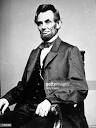 Parent/Baby Games
Goodnight Moon 
by Margaret Wise Brown

In the great green room-
Goodnight room
Goodnight moon
Goodnight cow jumping over the moon
Goodnight light
And the red balloon
Goodnight bears
Goodnight chairs
Goodnight kittens
And goodnight mitten
1.  Central theme imbedded in variations gives sense of invariant; higher-	order abstraction is constant, even if variations differ.
 Hey, honey...Yeah, honey...            Hi, honey...Whatcha doing, honey?...Yeah, 	whatcha	doing?....What are ya doing?....ya doing nothing?
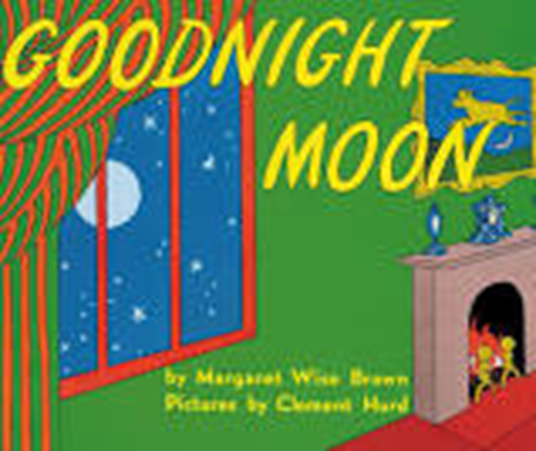 Emotional EQ and Leadership:  FDR Fireside Chats
https://www.youtube.com/watch?v=iipnhLTdh-0
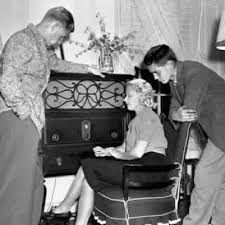 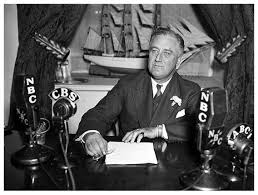 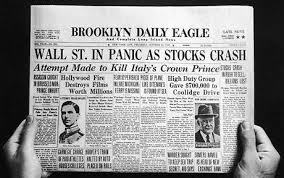 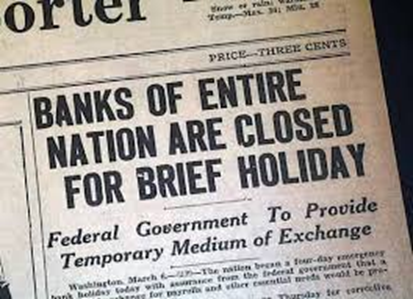 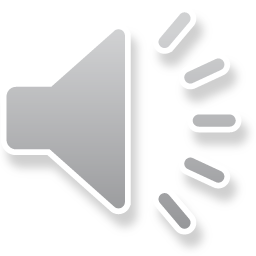 What Makes This                              Emotionally Intelligent?
I want to tell you what was done, why done, what will be done.

Explain in plain language to average citizen.
When you understand why, you will cooperate

What happened causing the bank closure?  I’ll explain.
Clear language.
Admits to facts of danger
Explains reasons
Conveys confidence in self
Conveys confidence in public
Problem focused—no self focused
Historic Bias Against Emotions
Publilius Syrus:  “Rule feelings lest they rule you”

Young:  Emotions = “acute disturbances of the individual as     	a whole”

Psych Texts: Emotions as “a complete loss of cerebral control’ containing no “trace of conscious purpose”.
 
Woodworth: IQ should contain tests showing ability TO 
NOT be afraid, angry, grieved, curious about things that 
arouse emotions in kids.
Central  Domains of Emotional Intelligence
1.  Expressing and Understanding own emotions

2.  Understanding others' emotions

3.  Regulating own emotions
Mayer-Salovey-Caruso Emotional Intelligence Test: MSCEIT
Test of Emotional Intelligence

Is NOT strongly related to IQ

Is a reliable measure -- Time 1 scores resemble Time 2 scores

Predicts:	Greater Helping
	
		Less Deviancy 

		Better Academic performance
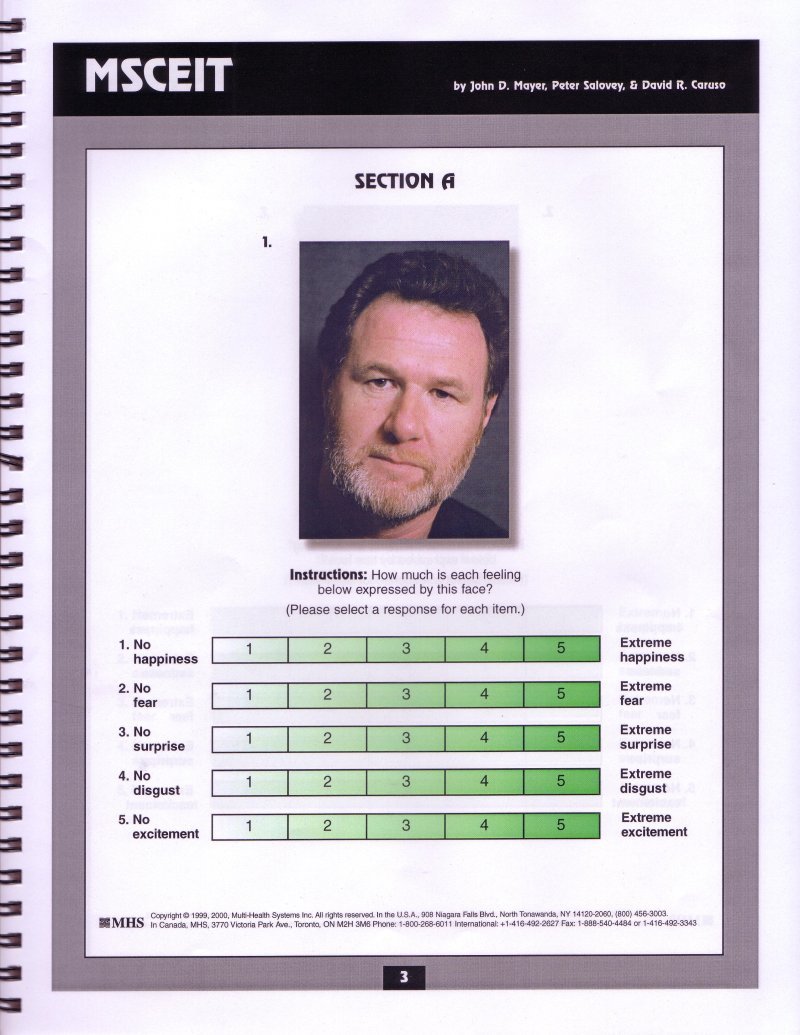 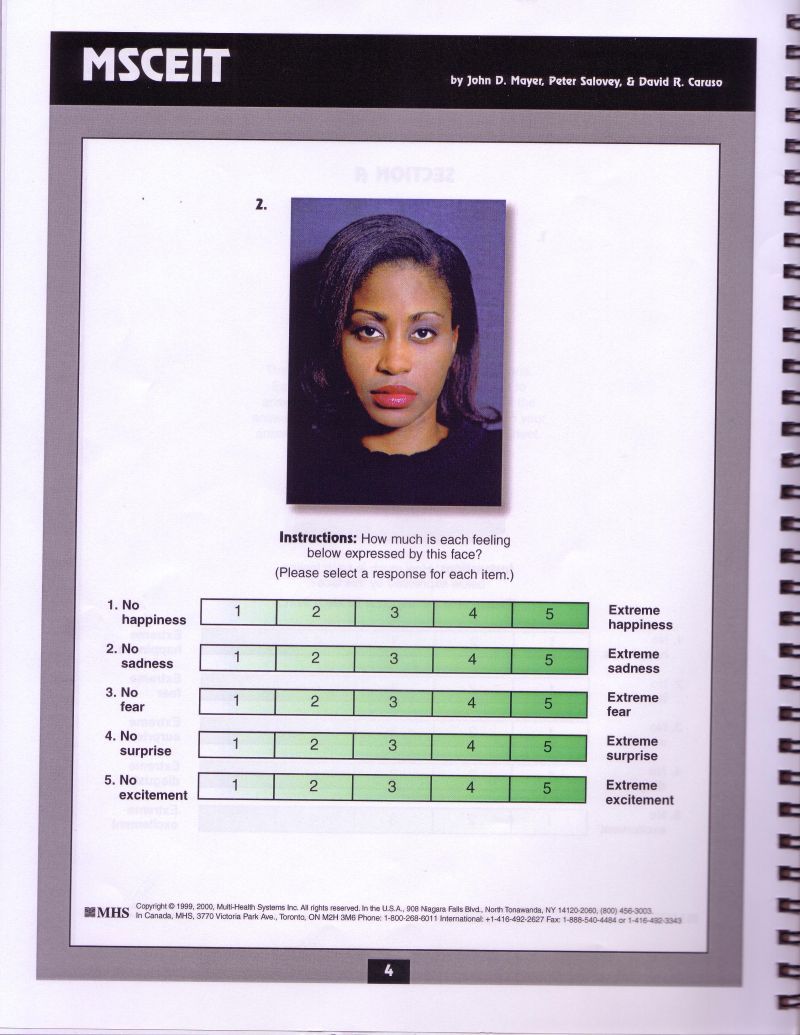 Verbal Items From MSCEIT
MATCHING MOODS WITH EVENTS/TASKS
	What mood(s) might be helpful to feel when following a very complicated cooking recipe?
 		a.  Tension    b.  Sorry  c.  Neutral mood
UNDERSTANDING OTHERS’ EMOTIONS
  	Marjorie felt more and more ashamed, and began to feel worthless.  She then felt:
	a.  Overwhelmed  b.  Depressed  c. ashamed  d.  Self-conscious
TRANSLATING FROM SENSORY TO EMOTIONAL DOMAINS
	Imagine you are feeling cold, slow, and sharp. This is like?
	a.  Challenged	b.  Isolated	c.  Surprised
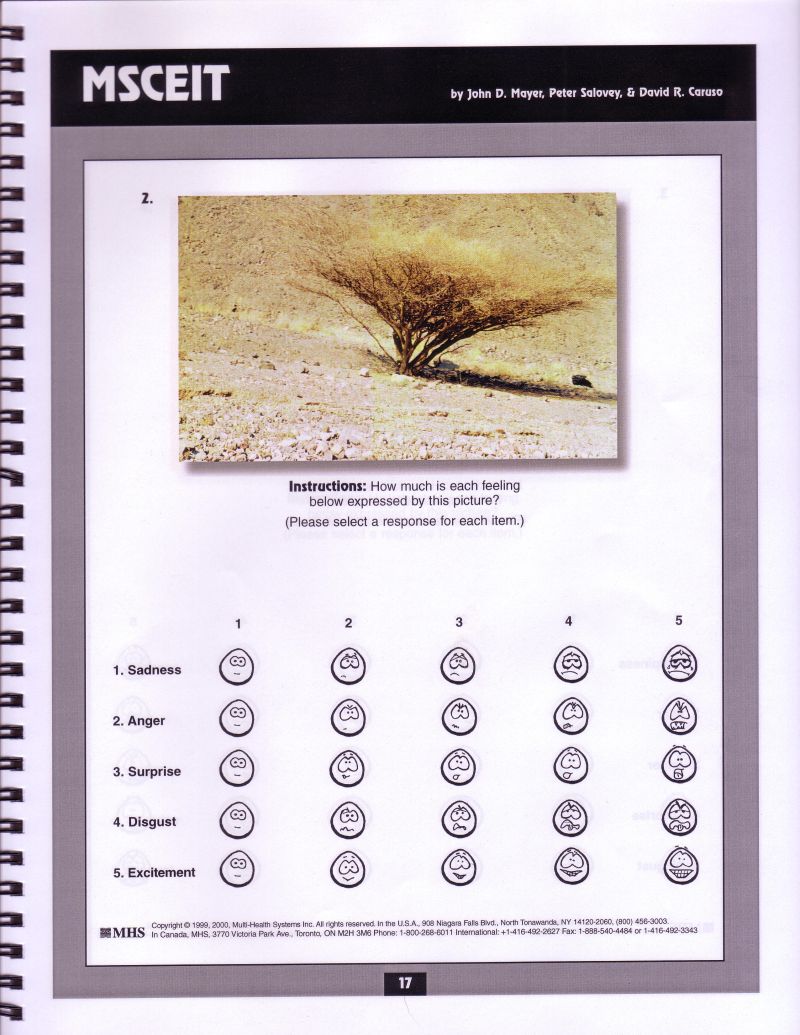 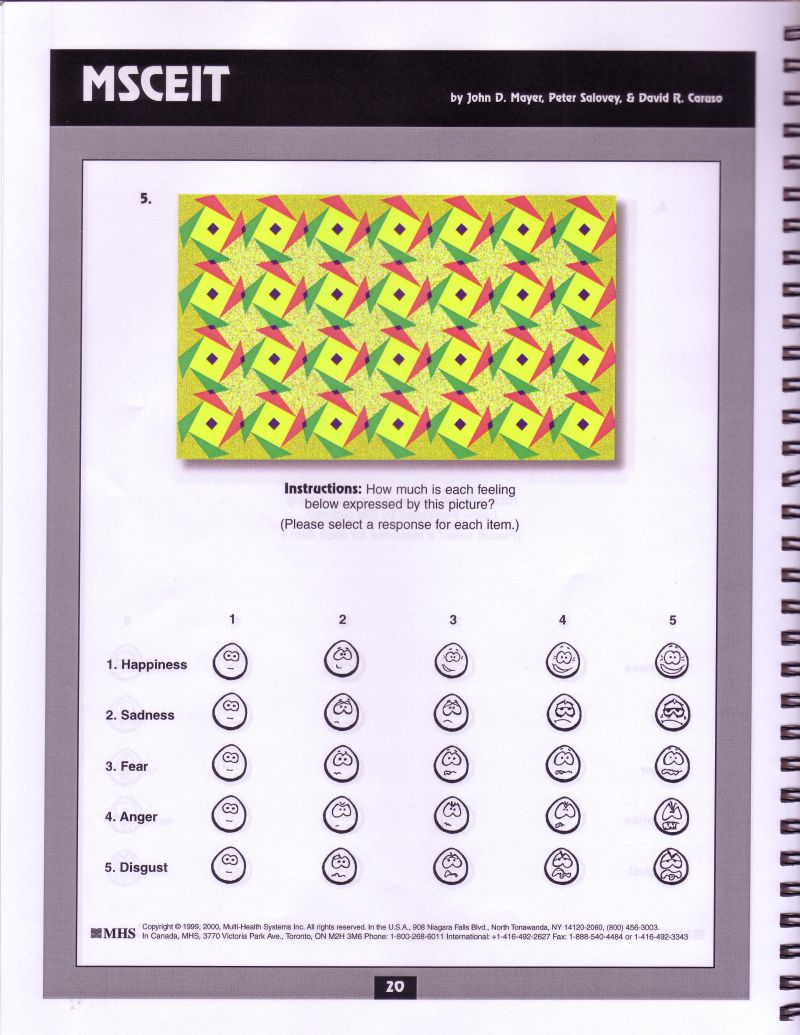 READING THE MIND IN THE EYES TEST
Playful
Comforting
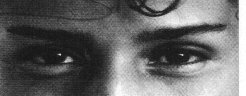 Irritated
Bored
https://http://socialintelligence.labinthewild.org/mite/
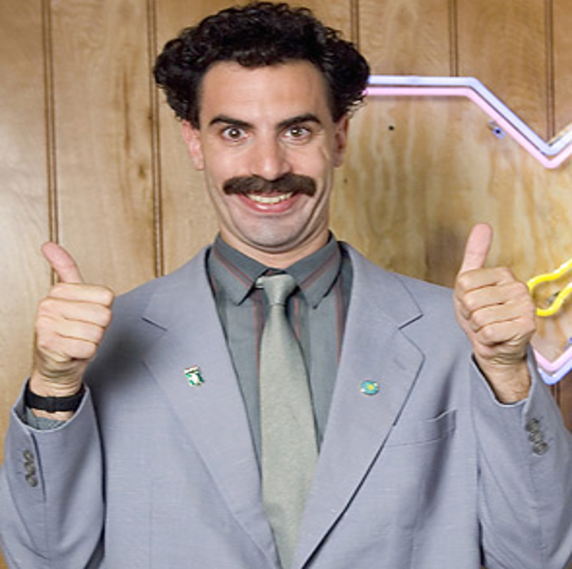 Simon Baron-Cohen:  The Essential Difference: Men, Women, and the Extreme Male Brain
Who is Simon Baron-Cohen's brother?
Emotionally-Intelligent Communication:                         Referential Activity (RA)
RA is language that helps convey emotions and emotional experiences
Transfers information from the emotional/sensory realm to the abstract/linguistic realm. 
 
*  Imagistic:   Boats anchored in the open bay rocked and strained like troubled men tossing through a restless sleep.
*  Concrete:  Her face was set, eyes focused on the lead runner,     deep lines above knit brows, cheek bones sharp under taut skin. 
 *  Sensory:  Her voice, soft and calm, was like a cool morning breeze that feathered the back of his neck.
Examples of High RA vs. Low RA
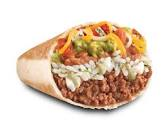 Low RA:   I went to the cafeteria.                                                                The salsa was a gustatory success.                                                         The burritos, however, were unpalatable,                                    odious, distasteful.
 
High RA:   I Went to the cafeteria—you could smell the salsa before you got there, tangy oniony smell that tickles the back of your nose and makes your eyes blink.  But the burritos were like rotting beached whales; beans and rice oozing out the side like spilled guts and a smell like last week’s laundry.
*  High RA leads to better therapy outcomes.
*  High RA speech in therapy precedes breakthroughs